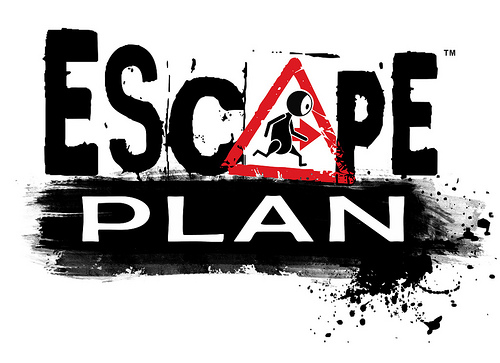 Welkom bij Weredido
Het maken van learningapps
1e schooldag en meteen aan de slag
Wie heeft er een escape nodig?
Liever naar de koffie?
Geen zin?
Liever naar huis?
Of weer blij om te kunnen beginnen?
Zin in iets nieuws?
Of alleen als het snel en makkelijk is?
Wij bieden jullie dit allemaal!
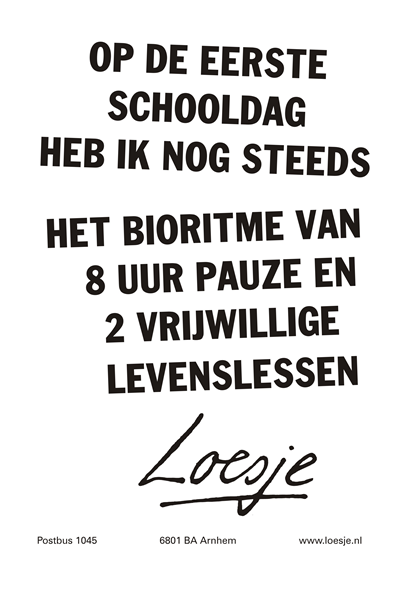 De escape-route
Wanneer jullie groep het oplossings-woord gevonden heeft
zijn jullie vrij om te gaan,
koffie te drinken
of
nog snel even je eigen App te maken
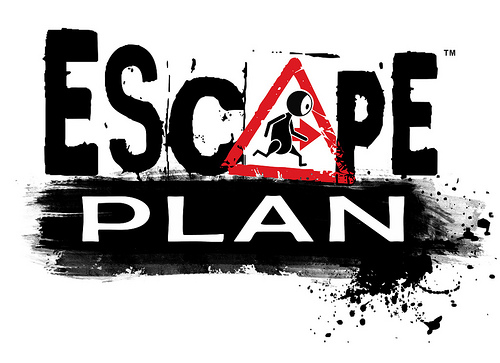 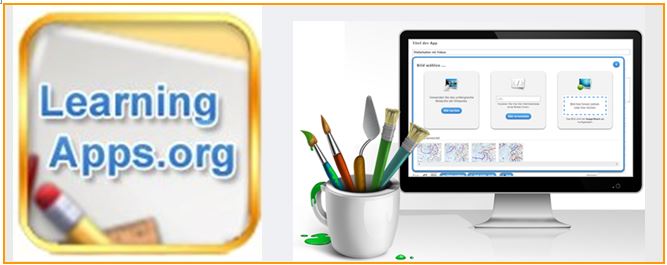 Maak kennis met learningApps
Ga naar je mail
Klik en maak kennis met learningApps
Oplossing gevonden?
Enthousiast?
Ga dan zelf aan de slag 
(binnen een paar minuten heb je je eigen App gemaakt!)
Minder enthousiast?
Ga dan naar de koffie!
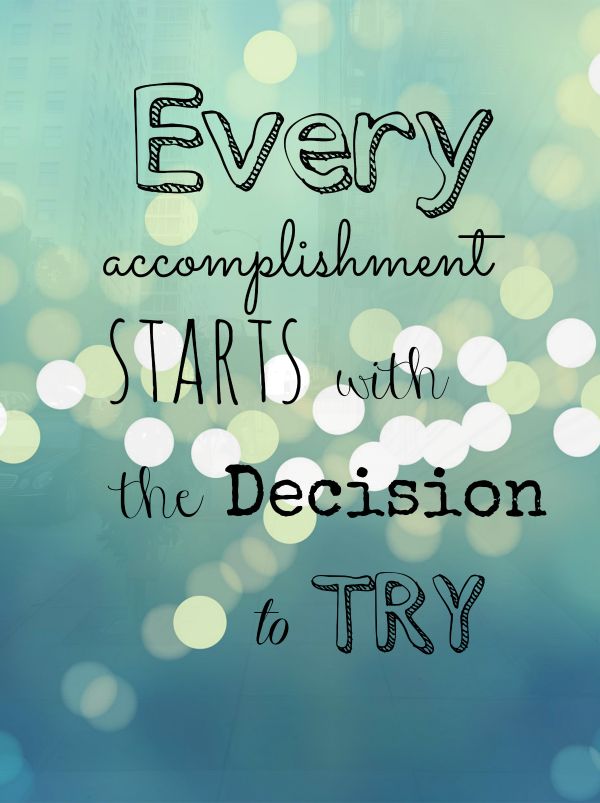